Magnolia Flash Sessions
Session 6: TopicSearch
topicsearch
Full text for over 102,000 articles on social, political and economic issues, scientific discoveries, and other popular topics discussed in today's classrooms, including controversial opinions and viewpoints.
This database is a wonderful resource for both teachers and students.
It provides pre-selected topics
It provides information written at different reading levels
It can help students who have to write about current events but don’t know where to start!
Searching
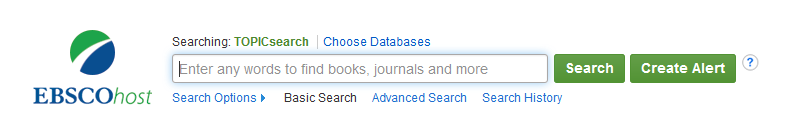 Ebsco Interface
Basic and Advanced Searches are the same.
Let’s take a look at the options (hint: these are a teacher’s dream come true!)
Main features
Search by Current Events
These events will be within the past few years.
These can be broken down into smaller subjects once you get onto the results page
Search by Topics
Articles/works in these topics have a longer date range
Topics also have subjects broken down in results page; many more topics listed here than in current events.
Options once you’ve selected a record
Subject terms to further dig into subject
Find similar results
Translate button
HTML/PDF
Audio
Topics can range across more than one subject
You can export the information/article to EasyBib, XML, Marc21, EndNote
You can create notes on the article
Questions?
Joy Garretson
Library Development Director
Mississippi Library Commission
601-432-4498
jgarretson@mlc.lib.ms.us

Lucinda Ogden
Continuing Education Coordinator
Mississippi Library Commission
601-432-4057
logden@mlc.lib.ms.us